2 класс

Тема урока
 
«Упражнение в делении слов на слоги и для переноса»
Путешествие со
 Старичком-Лесовичком
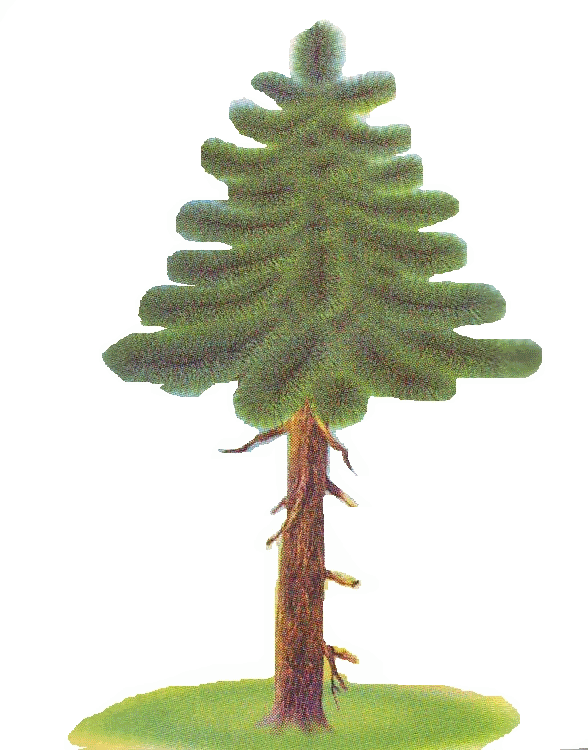 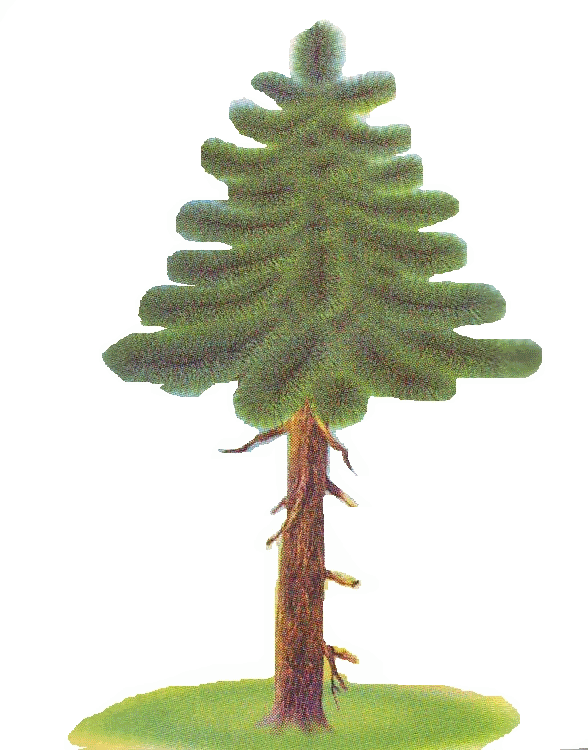 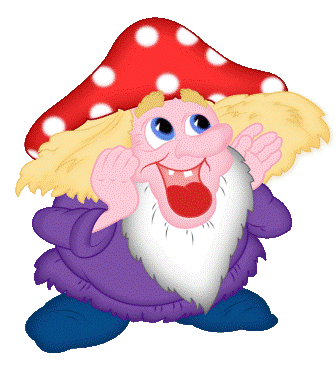 Каких животных нарисовал
художник на картине?
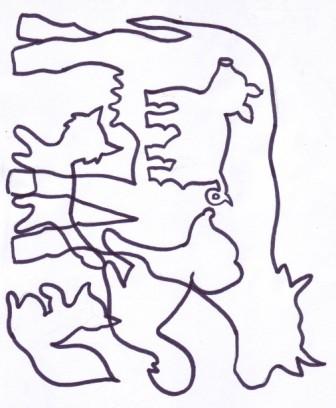 Какие слова можно составить
из слогов, записанных
на шишках?
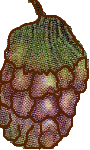 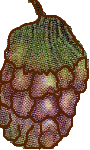 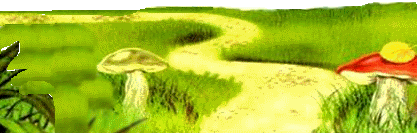 нок
чо
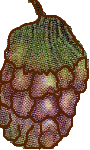 бель
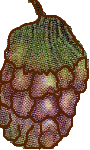 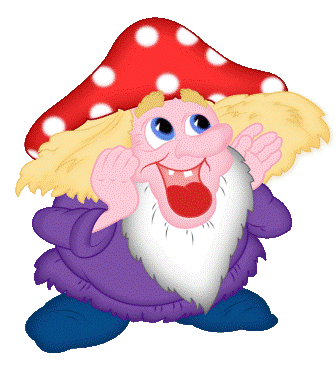 ка
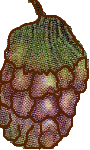 лоч
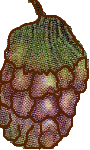 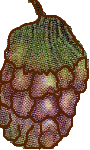 бел
бе
Проверка
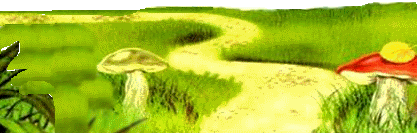 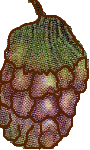 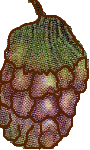 бел
ка
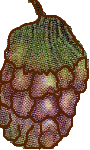 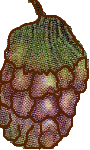 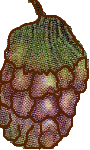 бе
лоч
ка
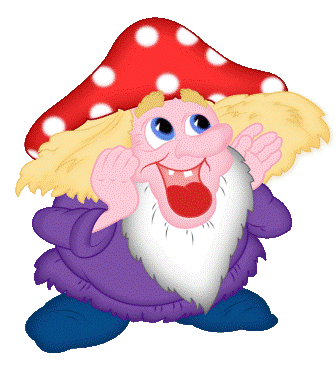 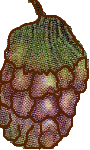 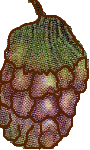 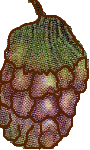 бель
чо
нок
Какую ошибку допустила 
белка в записке? Исправь её.
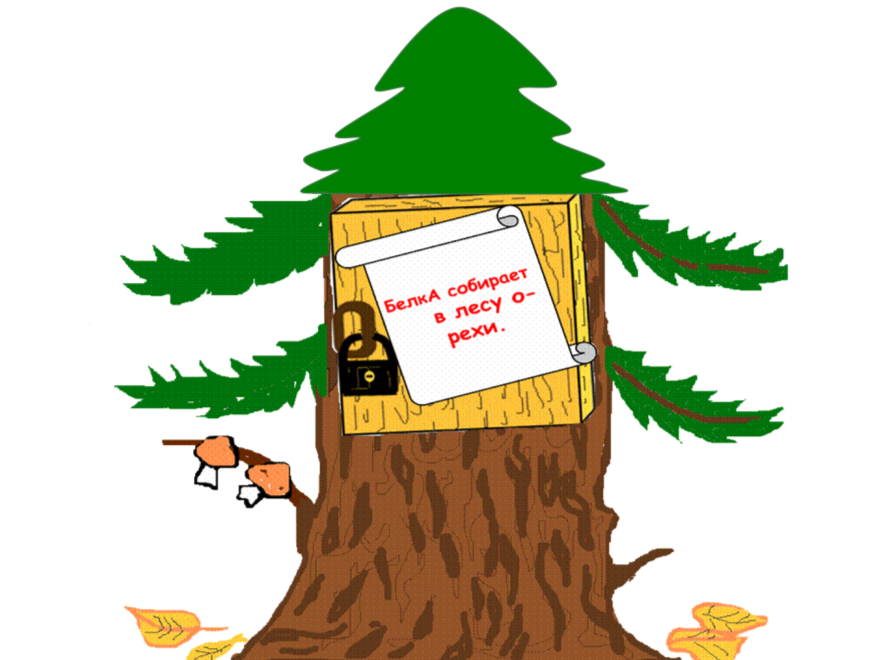 Зарядка для глаз
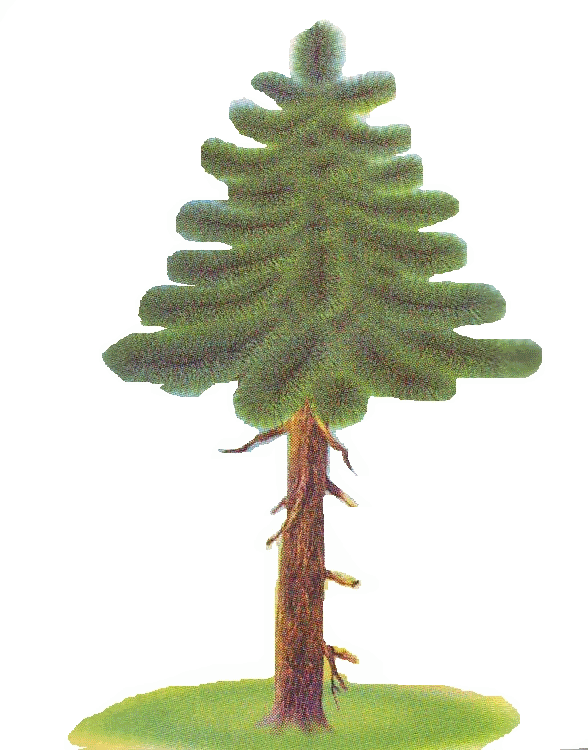 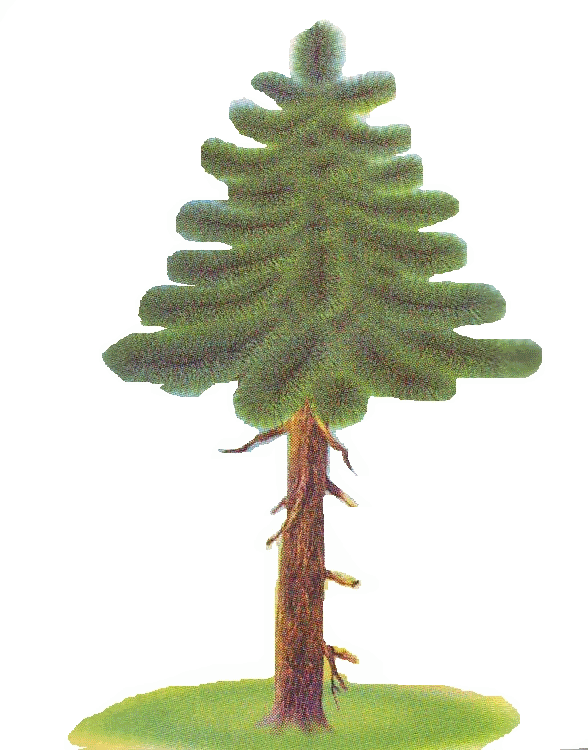 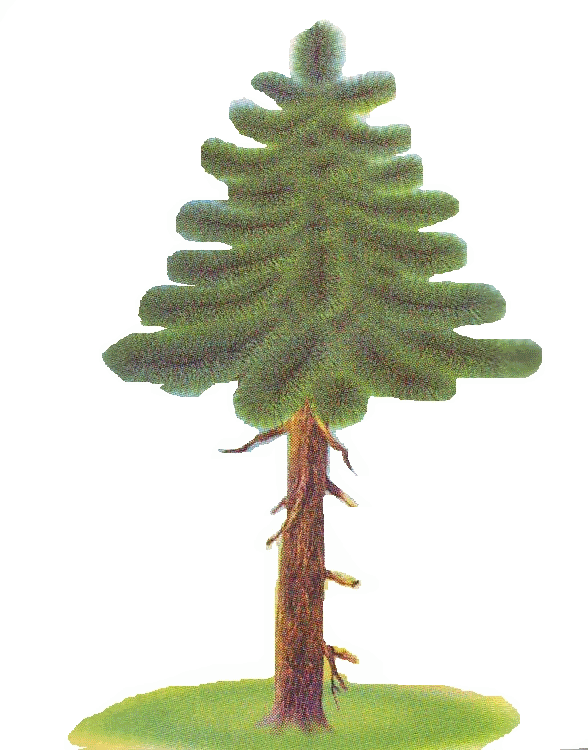 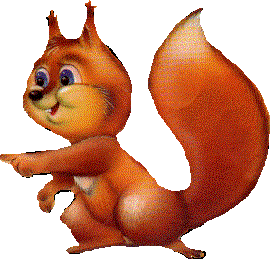 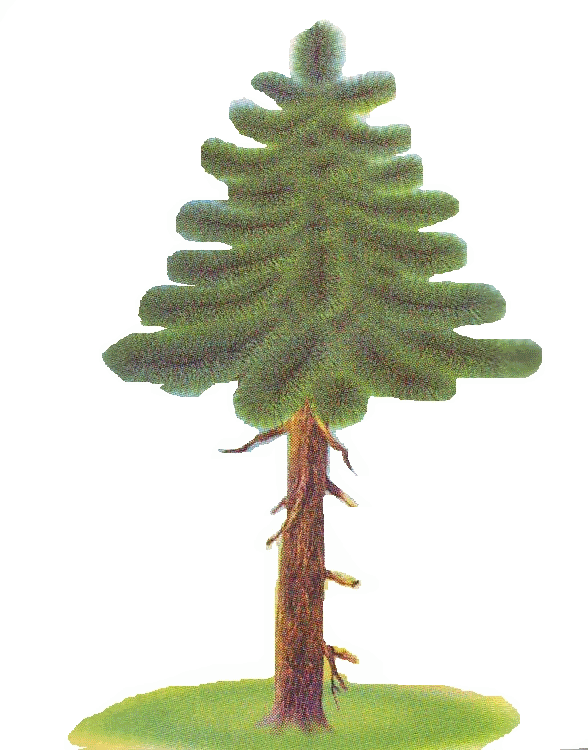 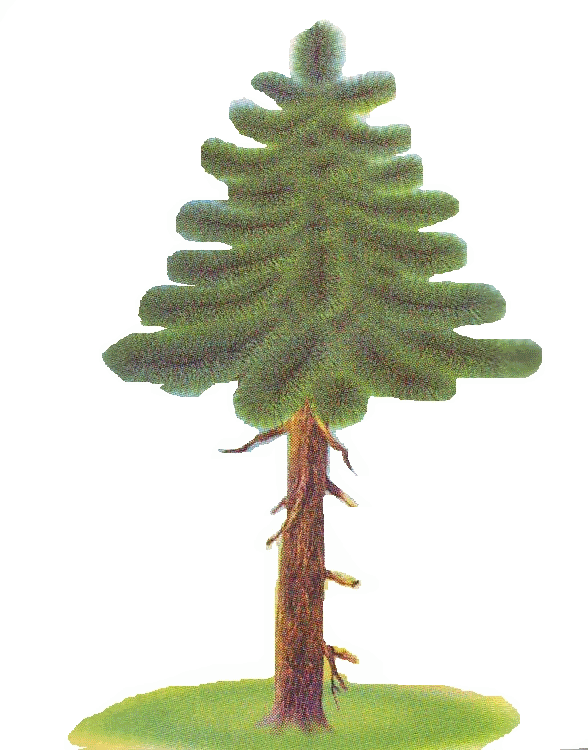 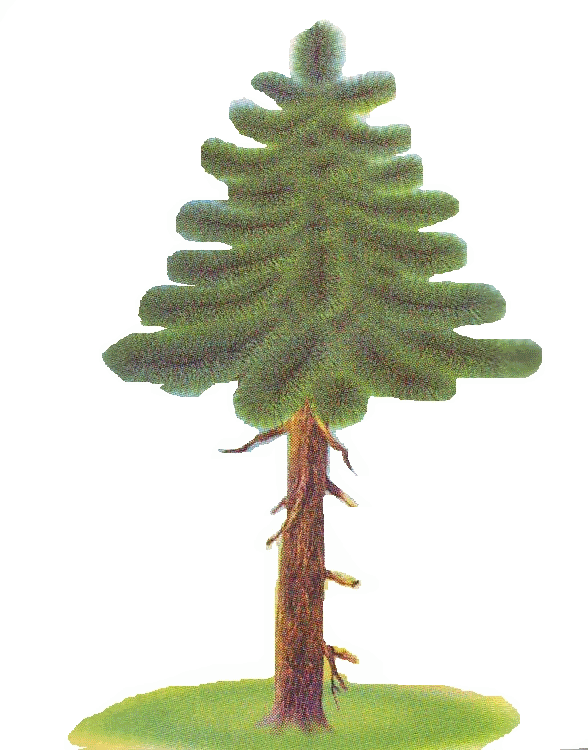 ОСЕНЬЮ
Запиши рассказ в тетрадь
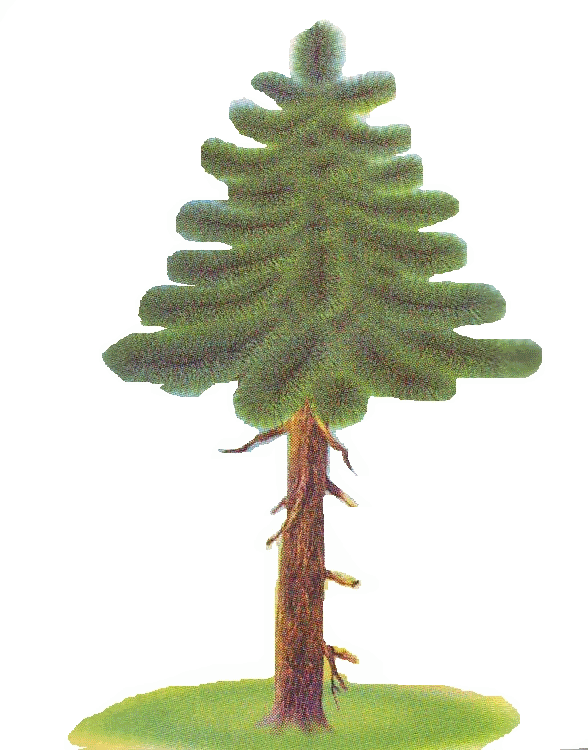 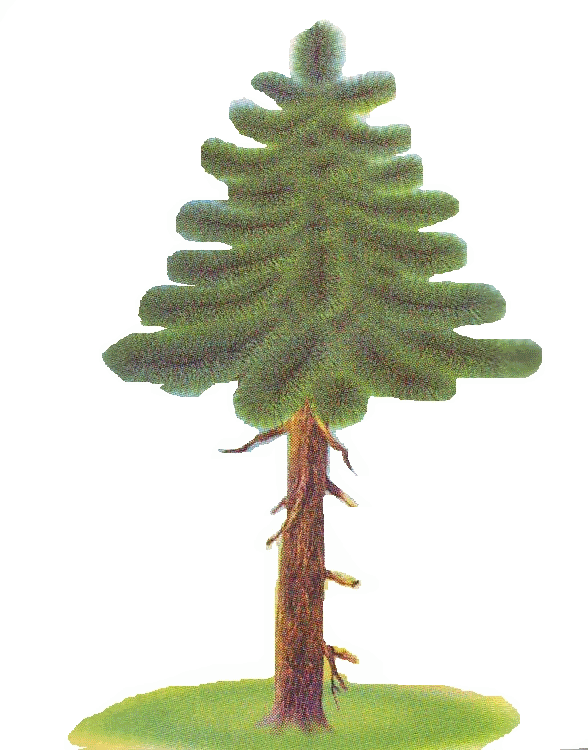 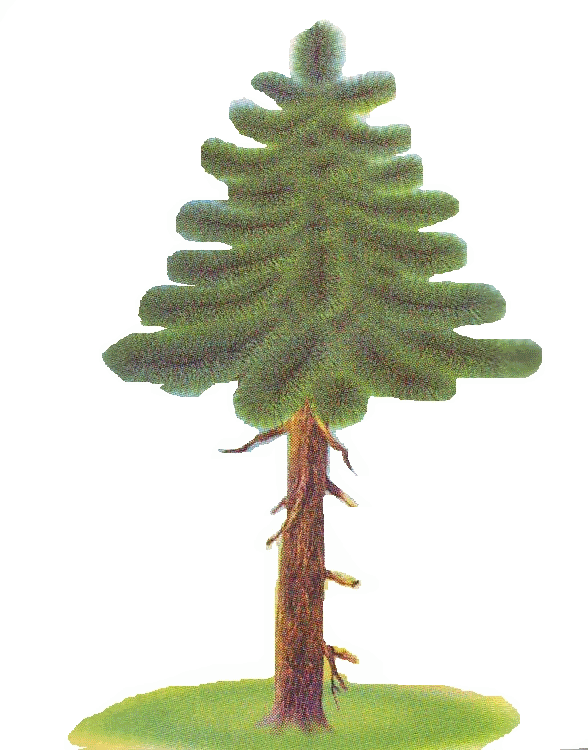 .
ОСЕНЬЮ
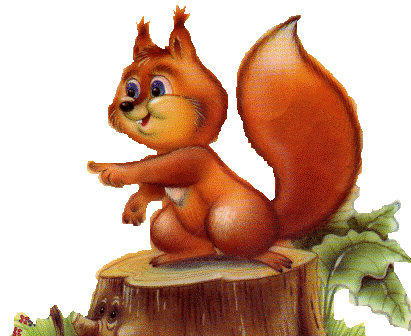 ЖИВЁТ     В
У
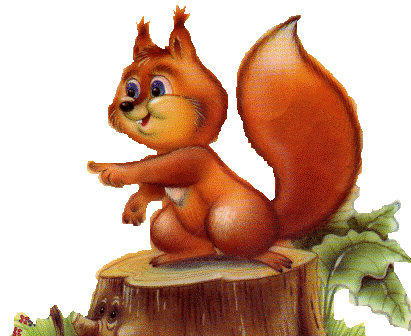 ШУБКА      РЫЖАЯ,   А
ЗИМОЙ  -  СЕРАЯ. В  НАЧАЛЕ ОСЕНИ ОНА СОБИРАЕТ
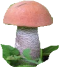 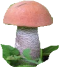 .
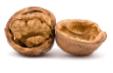 И  СУШИТ
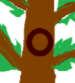 СВОИ   ЗАПАСЫ    ОНА    СКЛАДЫВАЕТ В
.
Соотнесите названия
грибов  со слоговыми схемами
Какие грибы засушила
белка? Какой гриб попал 
в дупло случайно?
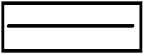 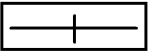 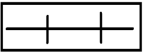 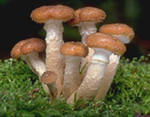 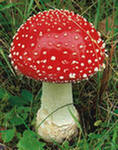 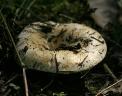 ОПЯТА
МУХОМОР
ГРУЗДЬ
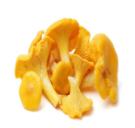 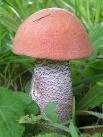 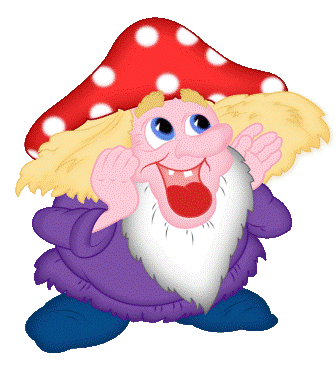 ЛИСИЧКИ
БЕЛЫЙ
Домашнее задание:

Стр. 8 №12, №13, №14
Спасибо за урок!